In Search of Optimal On-the-go Nitrogen Application Rates for Cotton
Terry Griffin, PhD, CCA
Cropping Systems Economist
Department of Agricultural Economics


@SpacePlowboy

NUE Conference
Baton Rouge, LA August 8-9, 2017
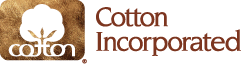 Lookup table v equation
Ultimate goal: 
lookup table of N rec index to 
load into automated controller
Continuation of 2014 ASABE paper:
Pooled Analysis of Combined Primary Data across Multiple States and Investigators for the Development of a NDVI-Based On-the-Go Nitrogen Application Algorithm for Cotton. Annual Meeting of the American Society of Agricultural and Biological Engineers. Paper No. 1900279
Terry Griffin, Barnes, E.M., Allen, P.A., Andrade-Sánchez, P., Arnall, D.B., Balkcom, K., Barber, L.T., Bauer, P., Bronson, K.F., Buschermohle, M.J., Jones, A.P., Khalilian, A., Ge, Y., Roberson, G., Taylor. R.K., Tubana, B.S., Varco, J.J., Vellidis, G., Vories, E.D., Wilkerson, J.B., and Yin, X.
2014 ASABE and CSBE | SCGAB Annual International Meeting
July 13 – 16, 2014, Montreal, Quebec Canada
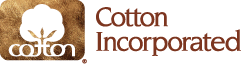 Barnes, E.M., 
Allen, P.A., 
Andrade-Sánchez, P., 
Arnall, D.B., 
Balkcom, K., 
Barber, L.T., 
Bauer, P., 
Bronson, K.F., 
Buschermohle, M.J., 
Jones, A.P., 
Khalilian, A., 
Ge, Y., 
Porter, W.,
Roberson, G., 
Taylor. R.K., 
Tubana, B.S., 
Varco, J.J., 
Vellidis, G., 
Vories, E.D., 
Wilkerson, J.B., 
Yin, X.
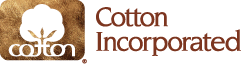 Sub-setting Primary Studies
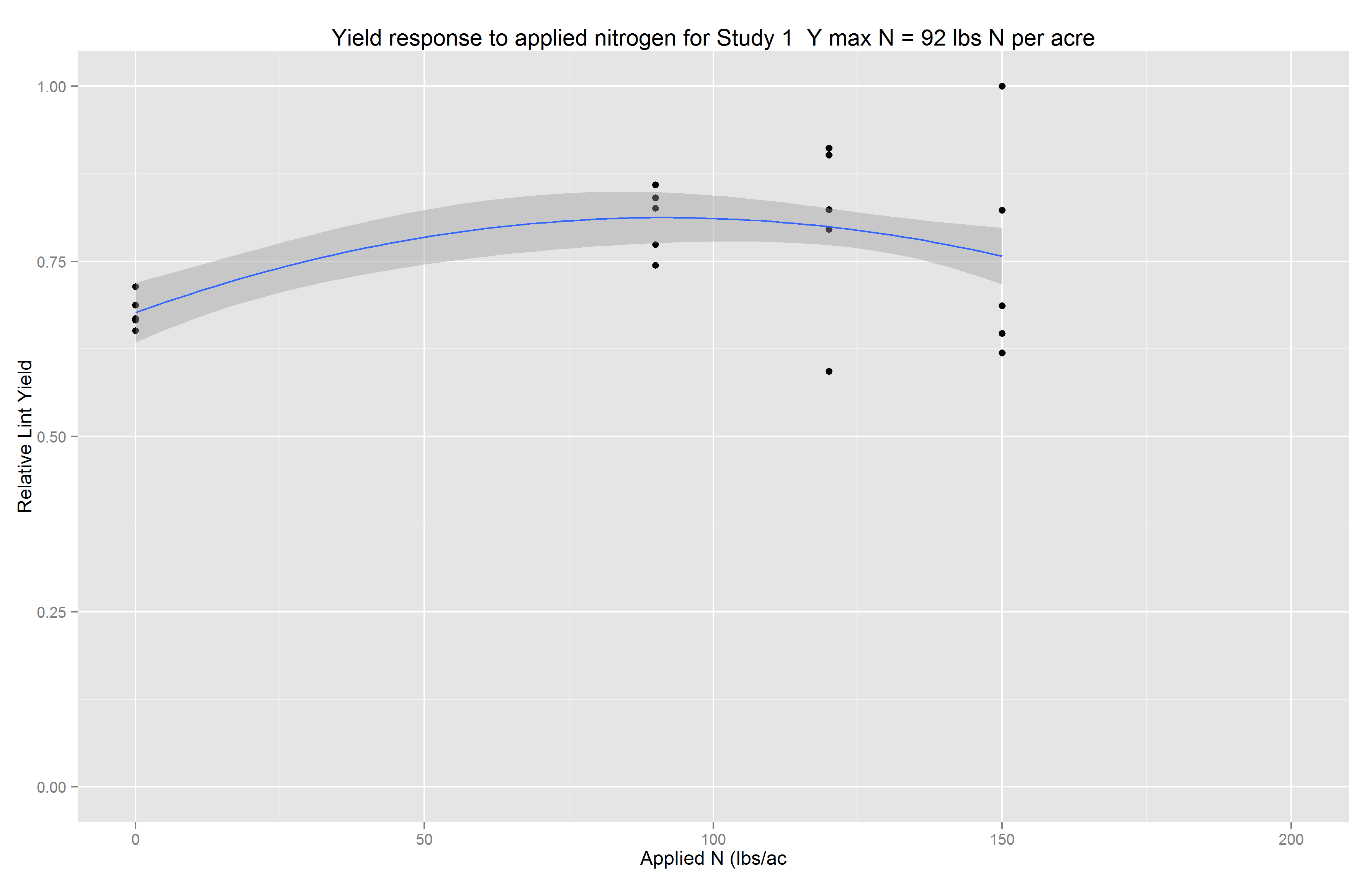 Confounding Factors: Plant Height
Dataframe construction
Identifying Optimal Time Period
Dataframe construction
Identifying Optimal Time Period
Table 3. Select model diagnostics for NDVI timing analysis
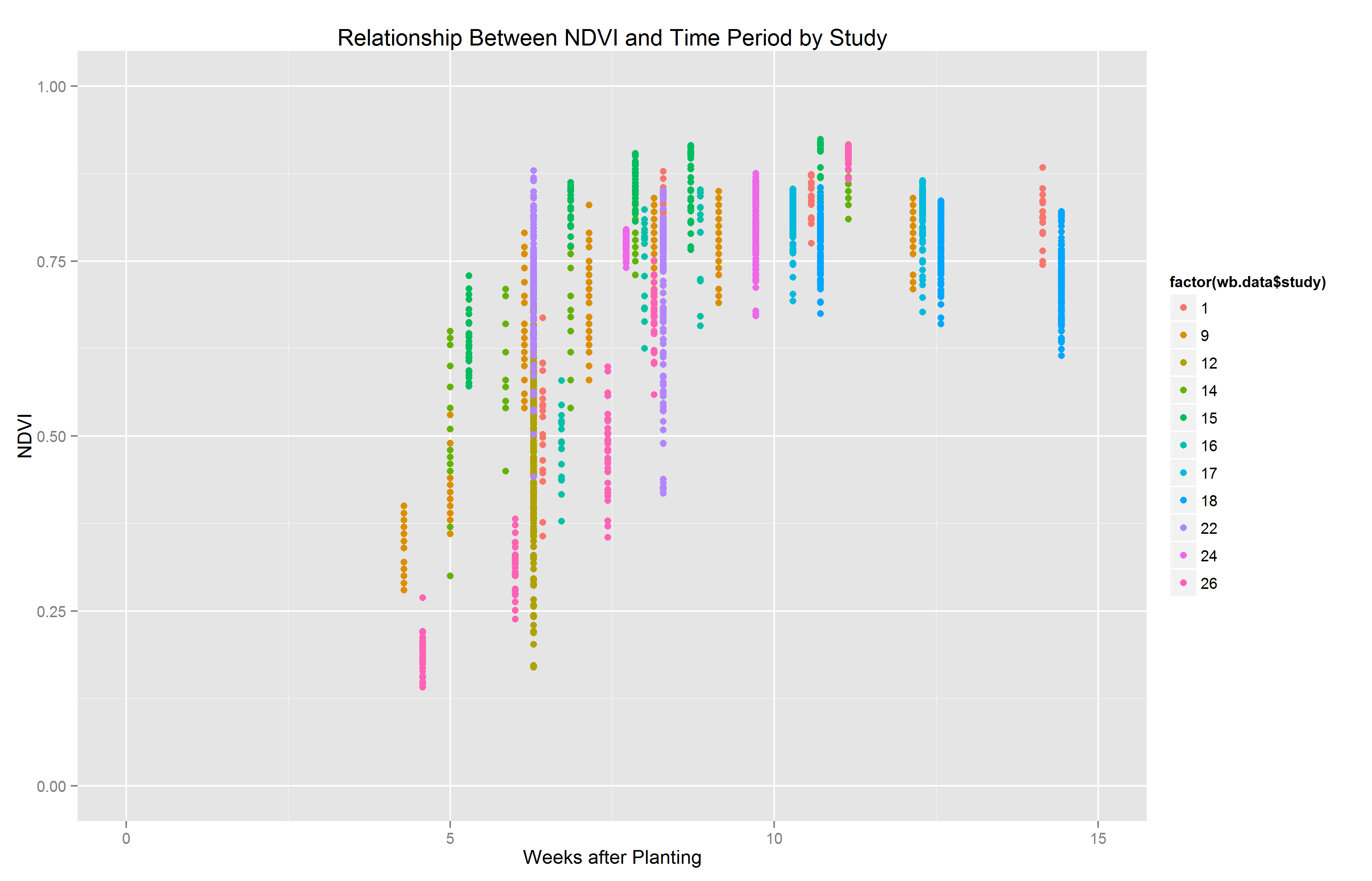 Dataframe construction
Duration of NDVI Measurements
Dataframe construction
Pooled Database Construction
NDVI bounds for final dataframe
Dataframe construction
* mean NDVI across highest N rate plots
**expected NDVI at AONR estimated using ordinary least squares
Methods
Random Effects Model
Analysis
Algorithm Development
Calculate ‘nitrogen deficiency’, Ndef


Estimate relationship between Ndef and NDVI
Regression Model Results
Estimated coefficients (standard errors)
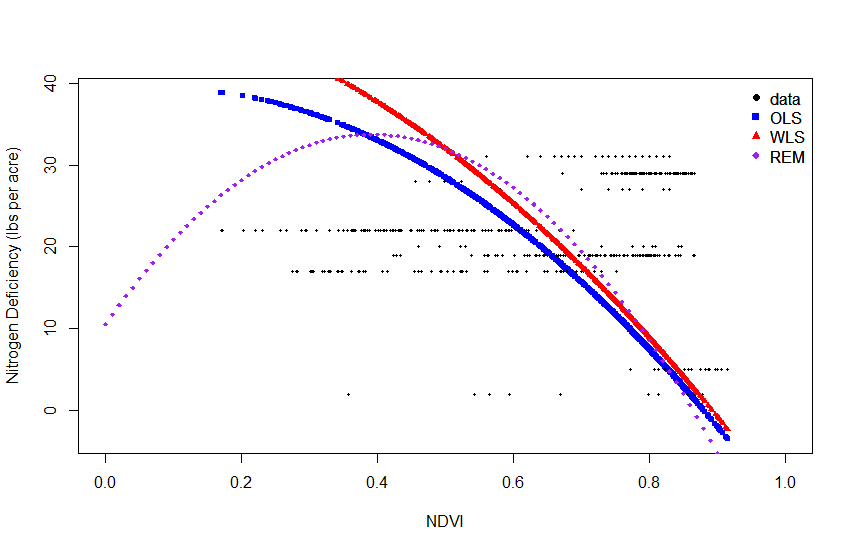 Regression Model Results
Comparison of Candidate Algorithms
Future Work
Revisit ETL procedure
Include all 31 studies
Not just ‘well behaved’
Additional studies welcome
Recombinant data
Deviations from norm weather data
Well-distributed precipitation e.g. Shannon’s 
Apply additional pooled analysis methodologies
Terry Griffin
twgriffin@ksu.edu
501.249.6360
@SpacePlowboy
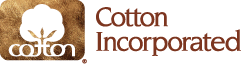